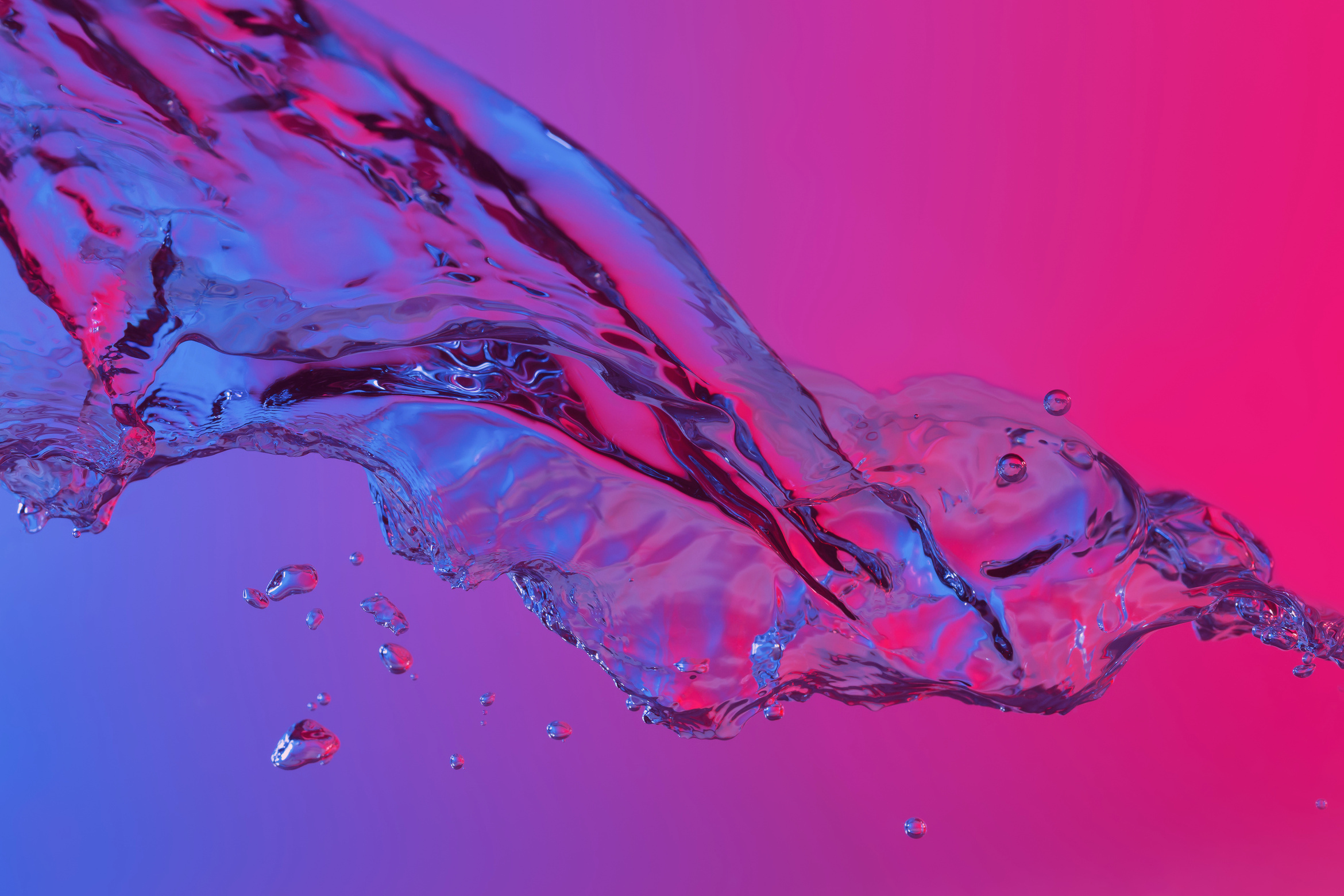 Netykieta
Etykieta w technologii
PARTNERZY:
LIDER:
Co to jest netykieta?
Netykieta to nieoficjalny zbiór zasad, których przestrzegają użytkownicy internetu i mediów, aby zachować przyjęte normy zachowania. Netykieta zachęca do dobrego zachowania w sieci i jej podmiotach. Słowo pochodzi z połączenia dwóch słów: „Sieć” (“net”) i „Etykieta”.
Komunikacja w Internecie z innymi użytkownikami może być trudna, ponieważ brakuje w niej kontaktu twarzą w twarz (mimika, mowa ciała lub intonacja). Oznacza to, że odbiorca wiadomości może źle zrozumieć, co próbujesz przekazać. Z tego powodu internauci z czasem stworzyli nieformalne wytyczne, których przestrzegają w zachowaniu się w sieci i komunikując się z innymi.
Zasady netykiety nie są nigdzie oficjalnie spisane. Wiele osób po prostu przyjęło te zasady i zachowują się zgodnie z nimi w sieci.
Są one dość proste i bardzo zbliżone do zasad właściwego i dobrego zachowania się w świecie realnym. Starszemu pokoleniu - nowym użytkownikom - może być trudno łatwo zrozumieć „netykietę”, co oznacza, że wymaga ona praktyki i uwagi, aby opanować ją właściwie.
Źródło: https://www.britannica.com/topic/netiquette
Gdzie jest ważne przestrzeganie netykiety?
Netykieta jest ważna w każdym aspekcie komunikacji internetowej, podobnie jak etykieta jest ważna w interakcjach społecznych. Netykieta pozwala na przedstawianie siebie w sieci jako osobę uprzejmą i pełną szacunku. 
Prawda jest taka, że czasami możemy chcieć być uprzejmi, ale ze względu na sposób działania sieci interpretacja przez użytkownika końcowego może prowadzić do zniekształconego przekazu.
Miejsca takie jak platformy mediów społecznościowych (Facebook, Twitter), strony internetowe, e-maile, pokoje rozmów, czaty grupowe, aplikacje do czatowania (WhatsApp, Viber, Messenger), komentarze YouTube…
WSZYSTKIE wymagają dobrej znajomości netykiety.
Czym jest Twoje cyfrowe obywatelstwo?
Aby w pełni zrozumieć Netykietę, należy najpierw zdefiniować ważny aspekt : Twoje cyfrowe obywatelstwo. Twoje cyfrowe obywatelstwo odnosi się do tego, jak prezentujesz się online.
Sieć jest ogromna, a każdy użytkownik, z którym wchodzisz w interakcje wyrobi sobie opinię o Tobie. Obejmuje to Twoich pracowników, potencjalnych pracodawców lub przyjaciół z którymi nie rozmawiałeś w prawdziwym życiu od wielu lat. 
Ważne jest, aby korzystać z technologii w odpowiedzialny sposób i traktować ludzi w sieci tak samo, jak w prawdziwym życiu.
Złe obywatelstwo cyfrowe obejmuje takie aspekty, jak cybernękanie, nieodpowiedzialne korzystanie z mediów społecznościowych i ogólny brak wiedzy na temat bezpiecznego korzystania z Internetu.
Źródło: https://www.aeseducation.com/blog/what-is-digital-citizenship
Twoje cyfrowe obywatelstwo
Korzystając z internetu, zaprezentuj się online z jak najlepszej strony!
Zachowaj życzliwość i szacunek w kontaktach z ludźmi, nawet jeśli nie przedstawiają oni tych samych cech w stosunku do Ciebie. Ważne jest zapoznanie się z narzędziami mediów, takimi jak przycisk “zgłoś” czy przycisk “blokuj”.
Dobra netykieta to empatia, szacunek, uprzejmość i profesjonalizm .
Bezpieczeństwo w Internecie
W„Ślad cyfrowy” to ślad, który osoba pozostawia w Internecie.
Za każdym razem, gdy wchodzisz na jakąkolwiek stronę internetową, jesteś śledzony przez oprogramowanie, które widzi i zapisuje Twój „ślad”. Może to być jedynie sprawdzenie ile razy odwiedziłeś daną witrynę internetową i co zostało przeglądnięte. 
Niektóre organizacje mogą nawet śledzić Twoje zachowanie w Internecie poza swoimi witrynami. Jest to zawarte w ich zasadach korzystania z danych. Nawet strony internetowe, które odwiedzasz tylko raz, ale zgadzasz się z ich warunkami lub korzystaniem z plików cookie, mogą śledzić takie aspekty, jak Twoja lokalizacja geograficzna, inne odwiedzone strony internetowe i reklamy.
To właśnie dlatego po jednokrotnym wyszukaniu jakiegoś produktu w Internecie pojawiają nam się dziesiątki reklam o tej samej tematyce.
Źródło: https://www.aeseducation.com/blog/what-is-digital-citizenship
Bezpieczeństwo w Internecie
Strony internetowe zazwyczaj wykorzystują informacje o użytkowniku do celów marketingowych, takich jak wyświetlanie reklam, które mogą szczególnie do niego/niej przemawiać, aby zwiększyć prawdopodobieństwo zakupu. 
Ochrona Twoich danych osobowych jest bardzo istotna. Podczas korzystania z komputera niezwykle ważne jest posiadanie oprogramowania antywirusowego, które chroni wszelkie informacje o Tobie/Twojej aktywności w Internecie przed ewentualną kradzieżą .
Posiadanie programu antywirusowego jest również ważne podczas uzyskiwania dostępu do bezpłatnych lub publicznych domen Wi-Fi. Jeśli korzystasz z domowego Wi-Fi lub komórkowej transmisji danych kradzież danych jest o wiele mniej prawdopodobna.
Ogólne zasady netykiety
Trzymaj się niepisanych zasad, których przestrzegasz w prawdziwym życiu. Podczas komunikowania się online powstrzymuj się od obrażania lub grożenia innym. Szanuj opinie osób, z którymi rozmawiasz i pamiętaj, że możesz łatwo ignorować, zgłaszać lub blokować osoby, które nie przestrzegają tych standardów.
Sprawdź swoje wiadomości, e-maile i komentarze pod kątem poprawności interpunkcyjnej, ortograficznej i gramatycznej. Jest to szczególnie ważne, gdy komunikujesz się oficjalnie, zawodowo. W kontaktach z przyjaciółmi możesz używać skrótów lub zapomnieć o kropce. Jednak aby ułatwić czytelnikowi Twoją wiadomość, poprawny zapis potrafi zdziałać cuda, szczególnie jeśli chodzi o szybkie i spójne odpowiedzi zwrotne!
Najważniejsze wskazówki dotyczące e-maili Netykieta: 
Jaki jest odpowiedni temat e-maila?
E-mail powinien zawierać nagłówek- temat, który jest adekwatny do tematyki i treści poniższej wiadomości lub tekstu.
Temat zapisz krótko i zwięźle, używając najważniejszych słów o tym, co próbujesz przekazać.
Tytuł tematu musi być adekwatny do Twojej wiadomości, aby osoba odpowiadająca zrozumiała, o czym będzie Twoja wiadomość przed jej przeczytaniem. 
Jest to ważne, ponieważ pozwala odbiorcy sprawdzić swoją skrzynkę pocztową pod kątem spamu lub wiadomości-śmieci.
Temat wiadomości e-mail to inaczej tytuł, nazwa, esencja do zawartej treści.
Najważniejsze wskazówki dotyczące e-maili Netykieta: Jak rozpocząć e-mail
Powinieneś najpierw się przedstawić i używać poprawnych tytułów osoby, do której piszesz.
W oficjalnym pisaniu e-maili nie należy używać oszczerstw, nadużyć ani sarkastycznych uwag.
Ogólnie akceptowalny format pisania wiadomości e-mail składa się z 3 kroków:
Rozpocznij od wiersza „Cześć”: odnosi się do osoby, do której piszesz. Zawiera zwrot „Szanowny/Cześć/Dzień dobry…”, po którym następuje imię i nazwisko odbiorcy, nazwa organizacji lub jeśli jeszcze nie wiesz, do kogo się zwracasz, użyj „Szanowny Panie/Szanowna Pani” lub „Do osoby decyzyjnej”. Następnie odpowiadając, użyj już imienia i nazwiska, którym odbiorca podpisał się w e-mailu zwrotnym.
Przedstaw się w następnym wierszu e-maila. „Jestem…”, „Nazywam się…”
Wyjaśnij w nie więcej niż jednym prostym zdaniu, dlaczego piszesz e-mail. Powinno to odnosić się do tematu Twojego e-maila i przekazywać to, o czym będziesz pisać w głównej części lub w każdym wysyłanym załączniku.
To tak jak pisanie listu: napisz do kogo piszesz, kim jesteś i czego potrzebujesz!
Najważniejsze wskazówki dotyczące poczty e-mail 
Netykieta: treść wiadomości e-mail
Redagowanie wiadomości e-mail jest niezwykle ważne, ponieważ umożliwia łatwe czytanie. Czytanie długiego e-maila bez znaków interpunkcyjnych, który wydaje się ciągnąć w nieskończoność i nie przechodzić do sedna, może być trudne i stresujące dla odbiorcy. Dzieje się tak ponieważ tego typu zapis utrudnia zrozumienie treści. Aby zachować odpowiedni format wiadomości e-mail należy pamiętać o kilku krokach: 
Podziel całą wiadomość na krótkie akapity z równymi odstępami między nimi. Tak jak widać na tej stronie. Za każdym razem, gdy przechodzisz do nowego tematu, umieść przycisk Enter, aby rozpocząć nowy wiersz.
Używaj punktorów wszędzie tam, gdzie jest to wymagane, szczególnie w listach.
Najważniejsze stwierdzenia powinny znaleźć się w pierwszym akapicie.
Dodatkowe informacje powinny znaleźć się w następnych akapitach
Najważniejsze wskazówki dotyczące poczty e-mail 
Netykieta: treść wiadomości e-mail
Zapisuj informacje w łatwo rozpoznawalnym formacie.
Szanuj czas innych osób - czasem zbyt wiele szczegółów może zaszkodzić. Kiedy czytanie e-maila jest zbyt długie, odbiorca może się zgubić w treści.
Możesz używać emotikonów, kiedy uznasz to za stosowne: po pozytywnym spotkaniu z kimś, gdy chwalisz kogoś lub wysyłasz wiadomość do znajomych. :)
Odnosząc się do poprzedniego e-maila/rozmowy telefonicznej/dyskusji, zacytuj tylko kilka linijek zamiast parafrazować.
Najważniejsze wskazówki dotyczące poczty e-mail 
Netykieta: treść wiadomości e-mail
Używaj podtytułów dla każdego nowego tematu, który zaczynasz. Nie jest to konieczne, ale w e-mailu profesjonalnym lub zawierającym wiele informacji może się okazać przydatne.
Unikaj skrótów SMS, takich jak lol (śmiech), thx (dziękuję), np (nie ma problemu), omw (w drodze).
Unikaj pisania WIELKIMI LITERAMI – to internetowy odpowiednik krzyku. Zwracaj uwagę na przycisk CAPS LOCK na klawiaturze.
Unikaj spamowania (niechcianych i ciągłych wiadomości).
Najważniejsze wskazówki dotyczące poczty e-mail 
Netykieta: Jak zakończyć wiadomość e-mail
Oto kilka przykładów słów, których należy użyć na zakończenie wiadomości e-mail:
Twoje imię
Pozdrowienia
Z poważaniem
Wszystkiego najlepszego
Z góry dziękuję
Dziękuję Ci! / Dzięki!
Doceniam Twoją (pomoc, opinię itp.)
Mam nadzieję, że to pomoże
Dziękuję za uwagę
Czekamy na więcej rozmów na ten temat
Nie wahaj się skontaktować, jeśli masz jakiekolwiek pytania.
Jeśli dołączasz podpis, niech będzie krótki: od 2 do 4 wierszy. 

Pierwszy wiersz powinien zawierać jedno ze słów kluczowych na tym slajdzie, po którym następuje przecinek. Następnie rozpocznij nową linię i podaj swoje imię.

Możesz również podać swój numer telefonu, firmę/organizację, którą reprezentujesz lub tytuł naukowy.
Najważniejsze wskazówki dotyczące e-maili Netykieta: Załączniki
Nie otwieraj wiadomości e-mail ani załączników od nieznanych lub podejrzanych nadawców, ponieważ mogą one zawierać wirusy. Mogą również niechcący zapisać Cię na listy spamowe lub takie, które próbują ukraść Twoje dane lub zainstalować wirusy na Twoim urządzeniu.
Nie wysyłaj ani nie przesyłaj dalej danych osobowych lub prywatnych bez zgody pierwotnego nadawcy. Informacje, które się tam znajdują, mogą być wrażliwe.
Najważniejsze wskazówki dotyczące e-maili Netykieta: Prywatność
Nie tylko Twoja prywatność musi być chroniona. Jesteś również odpowiedzialny za ochronę prywatności innych osób, z którymi się kontaktujesz.
Nie wysyłaj informacji ani zdjęć bez uprzedniego uzyskania pozwolenia od pierwotnego nadawcy.
Unikaj podawania adresu e-mail bez zgody jego właściciela.
Nie przesyłaj dalej spamu ani nie wysyłaj łańcuszków. Wiadomość “łańcuszek” to “wiadomość, której celem jest przekonanie osoby, do której jest wysyłana, do wysłania jej większej liczbie osób ”.
Źródło: https://www.bbc.co.uk/newsround/61311888
Najważniejsze wskazówki dotyczące poczty e-mail 
Netykieta: inne wskazówki
Gdy ktoś popełni błąd, taki jak błąd ortograficzny lub gramatyczny, bądź wyrozumiały. Nie ma potrzeby ich poprawiania, zwłaszcza jeśli jest to drobny błąd. Najważniejsza jest umiejętność zrozumienia przekazu. Jeśli nie rozumiesz jego treści, skopiuj i wklej aspekt, którego nie rozumiesz i uprzejmie poproś o więcej informacji/wyjaśnień.
W komunikacji internetowej brakuje wskazówek emocjonalnych, takich jak mimika twarzy, postawa, ton głosu lub wskazówki fizyczne. Dlatego czasami wiadomość może zostać źle zrozumiana. Nie ma potrzeby przyjmować najgorszego nastawienia, ponieważ czasami słowa nie oddają ogólnego przesłania nadawcy. Czasami pomocne może być ponowne przeczytanie tego, co napisałeś i dodanie emotikonu lub pozytywnego języka.
Najważniejsze wskazówki dotyczące poczty e-mail 
Netykieta: inne wskazówki
Ponieważ prawie wszystkie narzędzia komunikacji w tej prezentacji są oparte na tekście, bardzo ważne jest, aby zrozumieć, że Ty możesz zinterpretować coś „w niewłaściwy sposób” LUB Twoje słowa mogą być również niewłaściwie zinterpretowane.
Jedną z najważniejszych wskazówek jest zachowanie spokoju podczas komunikacji tekstowej. Wyjaśnij swoje znaczenie racjonalnie i wycofaj się, jeśli sytuacja wydaje się nieprzyjazna – niewarta niczyjego czasu ani wysiłku w netykiecie!
Najważniejsze wskazówki dotyczące netykiety na Facebooku: publikowanie
Podczas ponownego udostępniania treści na Facebooku uważaj na fałszywe wiadomości, czyli tzw. fejknewsy! Być może słyszałeś już to określenie - oznacza ono po prostu wiadomości lub treści, które nie są prawdziwe i zawierają fałszywe informacje, często publikowane przez niezatwierdzone źródło lub szkodliwą organizację.
Badania wskazują, że sami użytkownicy Facebooka angażują się w jakąś formę dezinformacji około 70 milionów razy każdego miesiąca. 
Jeśli nie masz pewności co do faktów w poście, skontaktuj się z kimś, kto je zna, lub dowiedz się, korzystając z szybkiego wyszukiwania w Google. 
Pomyśl zanim napiszesz. Post, który jest nieodpowiedni, niegrzeczny lub obraźliwy, może zaszkodzić Twojemu cyfrowemu obywatelstwu.

Źródło: https://www.verywellmind.com/ten-rules-of-netiquette-22285
Najważniejsze wskazówki dotyczące netykiety na Facebooku: publikowanie
Zachowaj prywatność swoich informacji i wiadomości. Wysyłając wiadomości bezpośrednio do ludzi unikaj publikowania na czyjejś ścianie/stronie. Wiadomości można wysyłać tylko za pośrednictwem aplikacji komunikatora lub narzędzia/ikony do przesyłania wiadomości - to wiadomości wysyłane na priv (private).
Nie przesyłaj zdjęć ani filmów innych osób na swoje konto bez uzyskania ich zgody. Dotyczy to również tagowania. Nie oznaczaj osób, których nie ma na zdjęciu.
Zachowaj dyskrecję i uważaj na to, jakie informacje udostępniasz online. Rzeczy takie jak nazwa ulicy, gdzie chodzą Twoje wnuki do szkoły, imię pierwszego zwierzaka itp. wszystko to może zostać wykorzystane przez oszustów do zdobycia twojej tożsamości, kradzieży i innych problemów.
Najważniejsze wskazówki dotyczące netykiety na Facebooku: komentowanie
Podczas komentowania możesz zrobić wiele rzeczy, aby było zabawnie i interesująco. Możesz użyć emotikonów, odpowiedzieć zdjęciem, gifem (krótkim wideo/zdjęciem), naklejką lub miłą wiadomością.
Jednak, jak wspomniano wcześniej, bądź ostrożny podczas komentowania. Nie spamuj czyichś postów powtarzającymi się komentarzami emotikonów lub naklejek. Inni użytkownicy mogą uznać to za irytujące zamiast pochlebne. Zalecamy ograniczenie do 1-3 komentarzy na raz.
Najważniejsze wskazówki dotyczące netykiety na Facebooku: fora grupowe
Jeśli dołączyłeś do grupy na Facebooku, najprawdopodobniej będzie ona zawierać zasady grupy, których musisz przestrzegać, w przeciwnym razie zostaniesz usunięty i zablokowany. Najczęstsze z zasad to unikanie multipostowania (publikowania zbyt wielu rzeczy za jednym razem), postów nie na temat (postowania rzeczy, które nie są związane z nazwą lub tematem grupy), przejmowania wątku dyskusji (bycie niegrzecznym lub obraźliwym, gdy ludzie debatują nad pomysł lub podanie nieprawdziwych informacji).
Koniecznie przeczytaj zakładkę FAQ. FAQ oznacza najczęściej zadawane pytania; lista pytań, które są często zadawane wśród nowicjuszy.
Czytanie często zadawanych pytań przed opublikowaniem pomaga uniknąć spamowania grupą pytań, na które już udzielono odpowiedzi. Jest to bardzo ważne dla netykiety, ponieważ zadawanie typowych pytań często generuje negatywne odpowiedzi ze strony innych użytkowników, zwłaszcza administratorów forum.
Źródło: https://www.britannica.com/topic/netiquette
Najważniejsze wskazówki dotyczące netykiety na Facebooku: fora grupowe
Uważaj na swój język. Przemoc słowna może doprowadzić do zablokowania dostępu do forów, a nawet serwisów społecznościowych. Angażuj się tylko w zdrowe dyskusje.
Fora grupowe to obszary pełne informacji i zasobów, jednak nie są one wykorzystywane jako pierwsze miejsce do zadawania pytań, które można łatwo znaleźć w Internecie. Zanim zadasz pytanie na forum, wklej je do Internetu, aby sprawdzić, czy można w ten sposób znaleźć odpowiedź. Jeśli nie, możesz śmiało opublikować go na grupie.
Najważniejsze wskazówki dotyczące netykiety na Facebooku: umiejętność korzystania z Internetu
Clickbait: każdy tekst, nagłówek, tytuł filmu itp. celowo napisany w celu wzbudzenia czyjegoś zainteresowania i skłonienia go do kliknięcia. Jest napisany przez organizacje, które chcą przyciągnąć ludzi do swojej witryny, aby mogli wyświetlać reklamy i zarabiać. Jest również używany przez złośliwych właścicieli witryn, którzy infekują urządzenia wirusami. Uważnie czytaj, co klikasz!
Fałszywe wiadomości: stosunkowo nowe zjawisko. Odnosi się do wszelkich mediów publikujących w Internecie mocno stronnicze lub celowo fałszywe informacje. Może wyglądać na godną zaufania witrynę, jednak internet ma wiele możliwości . Wyszukiwarka internetowa jest Twoim najlepszym przyjacielem! Stronnicze treści często mogą dotyczyć polityki/grup politycznych. Czasami nawet fałszywe cytaty są wymyślane w celu przyciągnięcia uwagi i pieniędzy. Sprawdzaj pochodzenie/źródło czytanej informacji.
Źródło: https://www.aeseducation.com/computer-applications/what-is-internet-safety
Najważniejsze wskazówki dotyczące netykiety na Facebooku: inne wskazówki
Termin „spam” odnosi się do otrzymania niechcianej wiadomości. Jak wspomniano, może to być częste publikowanie, wiele komentarzy na raz lub dziesiątki wiadomości w ciągu dnia bez generowania odpowiedzi. Miej cierpliwość do ludzi i internetu.
Nie wysyłaj też zaproszeń do znajomych osobom, których nie znasz – mogą one mieć dostęp do Twoich prywatnych danych i postów. Takie zachowanie uznawane jest za niebezpieczne.
Dziękujemy za uwagę.

Więcej informacji na temat projektu na stronie:

https://kreatywnidlabiznesu.pl/develop-your-creativity/
Sfinansowane ze środków UE. Wyrażone poglądy i opinie są jedynie opiniami autora lub autorów i niekoniecznie odzwierciedlają poglądy i opinie Unii Europejskiej lub Europejskiej Agencji Wykonawczej ds. Edukacji i Kultury (EACEA). Unia Europejska ani EACEA nie ponoszą za nie odpowiedzialności.
PARTNERZY:
LIDER: